Collaboration
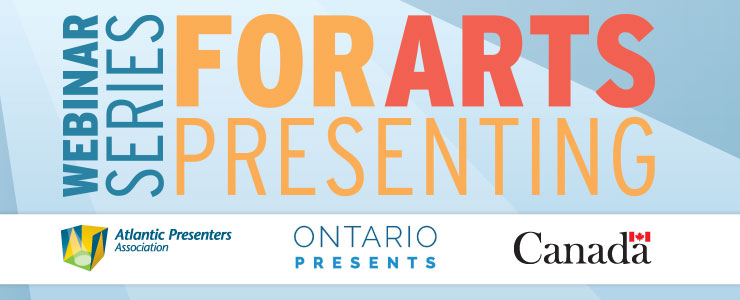 March 29, 2017
Cheryl A Ewing Consulting
Reminders:
You can hear us, we cannot hear you!

Can’t hear?
Try turning up your volume
Call in by phone or use your computer headphones

Have a question? 
Use the chat box, any time. Will have time at the end and after the webinar. 

Downloads
Slide Presentation and other materials
Webinar Recording will be available on Ontario Presents site
Cheryl A Ewing Consulting
March 29, 2017
[Speaker Notes: Don’t wait for questions, I will answer as they appear unless they will be covered later. 

This presentation will be available as a download.]
Goal:
To understand the difference between partner and collaboration and how to navigate both.
Cheryl A Ewing Consulting
March 29, 2017
Collaboration

Is a deeply human activity, and no tool on its own can solve the problem of poor collaboration.
March 29, 2017
Cheryl A Ewing Consulting
Partnerships

Typically a partnership is an arrangement where each party has assets or knowledge that will enhance the other.
March 29, 2017
Cheryl A Ewing Consulting
Partnership Examples

Ad exchanges
Sharing office space
March 29, 2017
Cheryl A Ewing Consulting
Collaboration

   Two or more people working together towards shared goals.
- Ephraim Freed
March 29, 2017
Cheryl A Ewing Consulting
Requires a team – usually a small team

Needs processes

Must have shared goals

If goals are not clear and shared, it is a partnership not a collaboration.
March 29, 2017
Cheryl A Ewing Consulting
The Road to a Collaboration

Clear understanding of expected outcome
Shared values
Clear understanding of financial commitments
Agreement to items that are “off the table”
Process for managing dissent
Complete buy-in from participating organizations
Participants willing to lose a little for an ultimate gain
Visionaries
March 29, 2017
Cheryl A Ewing Consulting
Case Study A
Group of festivals come together to collaborate. One of the outcomes is shared sponsorship, another is shared marketing. 

They all believe in education activities. 
Three are performing arts festivals, the other is a film festival.
Three are about contemporary art.
March 29, 2017
Cheryl A Ewing Consulting
Poll:
Do you believe it is worthwhile to invest any energy in a collaboration between these festivals?
None at all
Completely
Perhaps with more discussion
March 29, 2017
Cheryl A Ewing Consulting
Case Study A
The group worked together for 18 months under a grant. They continue to partner.  

Their goals: 
	Generating more revenue, particularly through sponsorship.
March 29, 2017
Cheryl A Ewing Consulting
Case Study A
The outcome:
  
	Some wins, some major losses.

They did not achieve their number one goal – increased revenue.
March 29, 2017
Cheryl A Ewing Consulting
Case Study A
The disconnect:
  
Some of their core values did not align. 

One of the festivals did not allow any sponsor signage on their site. This festival really did not need to collaborate as their currency is very high in the corporate world.
March 29, 2017
Cheryl A Ewing Consulting
Case Study A
Although they had agreed that they wanted to find a way to increase sponsorship for all, they were was no willingness to make sacrifices to make this happen. 

They did not want to share existing sponsors.

They did not want to create a new category that would be their shared brand sponsors.
March 29, 2017
Cheryl A Ewing Consulting
Case Study A
At the end of 18 months, this continued to be a hot topic that could not/would not move forward.
March 29, 2017
Cheryl A Ewing Consulting
Case Study A
Successes:

Shared marketing 
A shared brand that they could leverage to increase profile for all.
Opportunities to expand audiences through performing at each others’ events
March 29, 2017
Cheryl A Ewing Consulting
Case Study A
Challenges:

Financial:
Eventually a process had to be put in place so that nothing was spent until all contributed their commitment to the lead partner
March 29, 2017
Cheryl A Ewing Consulting
Case Study A
Challenges:

Lost Opportunities:
Through sharing a portion of their marketing budget they could expand their reach but some of the group could not see the advantage to doing so – they saw it as lost marketing $ rather than $ spent more effectively to attract a new market
March 29, 2017
Cheryl A Ewing Consulting
Lessons
Time spent upfront understanding the expectations and limits of each other saves a lot of time overall.

Financial commitments cannot be taken on faith 

This was not a collaborative project, it was a partnership.
March 29, 2017
Cheryl A Ewing Consulting
Your thoughts?
Use Chat to share your response to this Case Study. Does it sound familiar?
March 29, 2017
Cheryl A Ewing Consulting
Case Study B
Three organizations come together to see if they can find ways to collaborate administratively. 

They all work in the same genre.
One is an annual festival, another a series presenter and the third produces work. 
They have partnered in various configurations in the past.
March 29, 2017
Cheryl A Ewing Consulting
Poll:
Do you believe this collaboration could work?
Not at all
Completely
Perhaps with more discussion
March 29, 2017
Cheryl A Ewing Consulting
Case Study B
The group worked together for 2 years under a couple of grants. 

Their long-term goal: 
	To explore the possibility of a shared administrative structure.
March 29, 2017
Cheryl A Ewing Consulting
Case Study B
The outcome:
  

Yet to be determined.
March 29, 2017
Cheryl A Ewing Consulting
Case Study B
What worked:
  
Significant time was spent upfront discussing possibilities and outcomes. 

The groups identified areas in which they would not make any change under any circumstances.
March 29, 2017
Cheryl A Ewing Consulting
Case Study B
These included:

Artistic Director and vision to remain untouched.
Nothing would be done that would have a negative impact on existing staff. 
Any could opt out of any of the shared initiatives without prejudice.
March 29, 2017
Cheryl A Ewing Consulting
Case Study B
Successes:

Shared marketing 
Convinced print outlets to treat them as a single entity thus allowing the purchase of ads at a discount.
Developed a list serve focused on their genre.
Developed a social media campaign using a shared hashtag
March 29, 2017
Cheryl A Ewing Consulting
Case Study B
Marketing:

Created a similar look, yet distinct to each entity, and created hard marketing capital for the future that would not have been purchased otherwise
March 29, 2017
Cheryl A Ewing Consulting
Case Study B
Administrative:

Two of the three had inexperienced senior management, the project allowed for mentoring and sharing of best practices
The grant allowed a shared administrative support person, allowing senior management time for other things
March 29, 2017
Cheryl A Ewing Consulting
Case Study B
Challenges:

The lead organization saw the potential and pushed the project. The others were less inclined to look at new ways of doing things. 

The lead organization’s senior manager retired as project was wrapping up.
March 29, 2017
Cheryl A Ewing Consulting
Case Study B
Challenges:

Two of the organizations were afraid to seriously consider new ways of doing things – they feared negative impact from funders.
March 29, 2017
Cheryl A Ewing Consulting
Lessons
A clear understanding of the areas in which change can be made results in focus and less dissension.

Significant change requires full organization buy-in and commitment.
March 29, 2017
Cheryl A Ewing Consulting
Your thoughts?
Use Chat to share your response to this Case Study. Does it sound familiar?
March 29, 2017
Cheryl A Ewing Consulting
Is it possible to collaborate?
March 29, 2017
Cheryl A Ewing Consulting
Case Study C
A classical new music and sound festival and a public art gallery share programming. 

They appear to have little in common.
Programming does not align.
One has extensive human resources, the other few.
March 29, 2017
Cheryl A Ewing Consulting
Case Study C
The organizations produced a collaborative project for 5 years. 

Their goal: 
	To bring greater attention to sound installations that have a visual as well as aural component.
March 29, 2017
Cheryl A Ewing Consulting
Case Study C
The outcome:
  

The Executive Director of the Art Gallery noted that this was the only collaboration he trusted.
March 29, 2017
Cheryl A Ewing Consulting
Case Study C
Why did it work?:
  
Significant time was spent upfront discussing possible artists to feature. 

The organizations identified what each could bring to the table and agreed to the expectations. 

The AD who started the conversation had no ego and wanted it to work to benefit both.
March 29, 2017
Cheryl A Ewing Consulting
Case Study C
Why did it work?:
 

If there was an unexpected cost overrun, the organizations would talk about how to handle it.

The AD who started the conversation had no ego and wanted it to work to benefit both.
March 29, 2017
Cheryl A Ewing Consulting
Case Study C
Challenges:

This collaborative partnership did not survive the retirement of the festival Artistic Director.
March 29, 2017
Cheryl A Ewing Consulting
Lessons
True collaboration is more about people than organizations but the organizations must fully support. 

It can be difficult but it can have great rewards for both sides.
March 29, 2017
Cheryl A Ewing Consulting
How does this relate to Festivals?
It is simpler to partner. 
There may be unexpected ways in which your partnerships can benefit your bottom line. Can you share memberships?
It is easier to collaborate with the artistic side than the administrative side.
Collaboration can work. Partnerships may be a better approach.
March 29, 2017
Cheryl A Ewing Consulting
Making collaborations work
Start with free discussion 
What might be an area for working on together?
What areas are out of bounds?

Is there enough common ground & perceived value to move forward?
March 29, 2017
Cheryl A Ewing Consulting
Making collaborations work
Shared Values

Take the time to outline your organization’s values, those things you hold most dear
Look for the differences, these are as important as what you have in common
March 29, 2017
Cheryl A Ewing Consulting
In Conclusion
Be very clear about your anticipated outcomes for any partnership or collaboration.

Write out expectations, responsibilities and have all parties sign the agreements. 

Check in on a regular basis.

Evaluate on a regular basis.
March 29, 2017
Cheryl A Ewing Consulting
[Speaker Notes: Insurance companies want to know that you are thinking in a proactive way. Demonstrating that you take risk seriously, have procedures in place and review annually demonstrates a state of care that could become important.]
Questions?
March 29, 2017
Cheryl A Ewing Consulting
Resources
Sample Collaboration Agreement
March 29, 2017
Cheryl A Ewing Consulting
Tell us what you think!
Take a quick survey
March 29, 2017
Cheryl A Ewing Consulting
next: DIGITAL MARKETING
SIGN UP!
April 12: How to set up an email marketing program
April 19: Facebook for arts organizations
May 10: How to build a content schedule for the year
May 17: Marketing plan basics